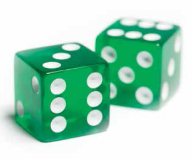 free & friendly parenting courses across west Sussex
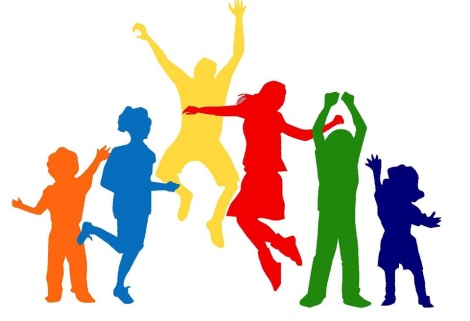 Are you a parent/carer who is 
worried about the safety of your 
child or young teen (9-14 years)? 
Is your child showing signs of vulnerability? Do they take risks? Is communication and/or behaviour challenging at home?
would you like to understand & learn more about safeguarding your child?
DICE IS HERE TO HELP

OUR NEXT 4 WEEK COURSE IN BOGNOR REGIS STARTS on …..
TUESDAY 15 October 2019, runs for 4 weeks including 22 October, 5 & 12 November  10-12pm
At Tree House Children and Family Centre,Bersted.
………includes refreshments
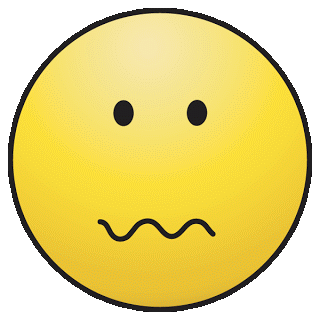 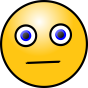 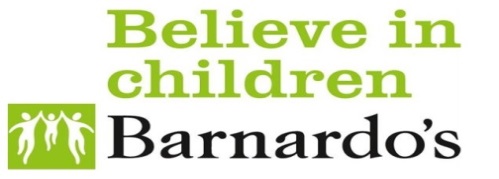 To book a place or find out about other courses, dates email; DiceReferral@barnardos.org.uk or call ­­­­­­01293 610691 Mobile; 07892 756 961
This is an independent event, and as such does not necessarily reflect the views of WSCC.